Healthcare Integration in California: State efforts to make care seamless for underserved communities
Health Action Workshop
January 23-25, 2020


Linda Tenerowicz, Senior Policy Advocate, CPEHN
WHO WE ARE
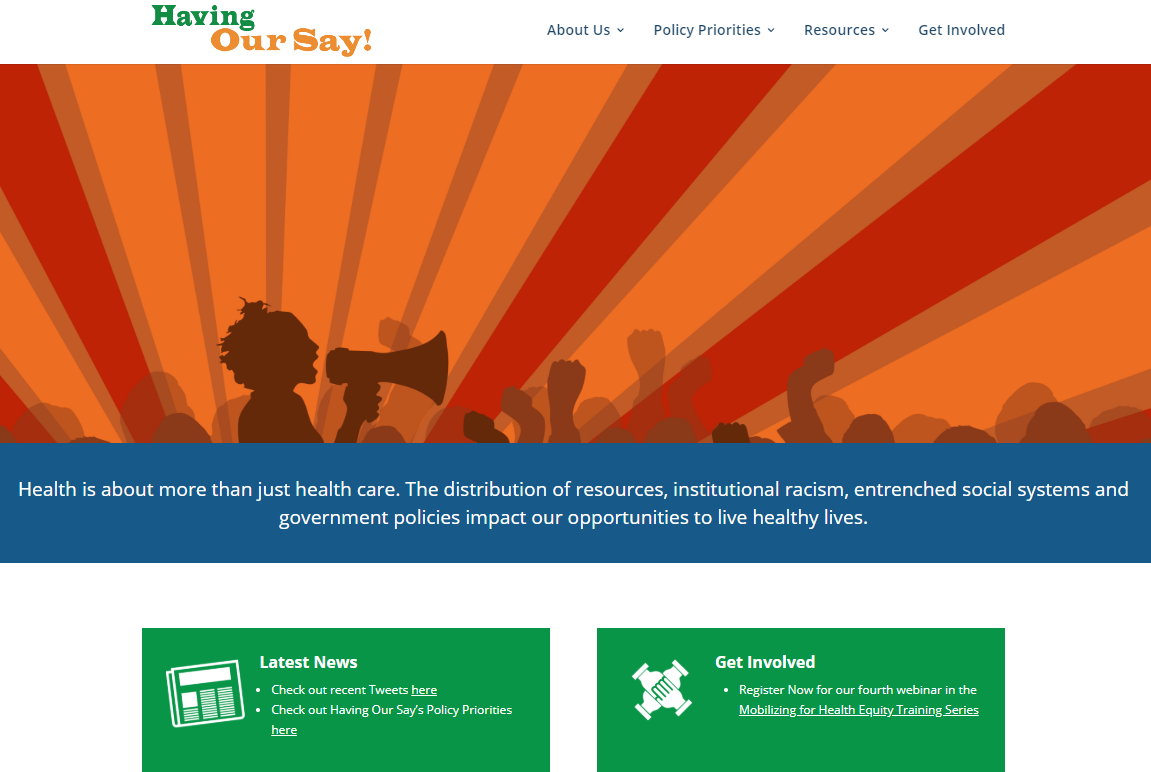 Read more:
www.cpehn.org
www.havingoursaycoalition.org
The Issue: Barriers to Care are Pervasive
Community Fears
Chilling effect post 2016 election and reluctance to use public benefits

Access/Utilization 
Adequate language assistance, cultural brokers, health navigators
 
Availability
Proper time and distance standards, appointment times, network adequacy 

Quality
Diverse workforce of providers, community-defined practices, cultural competency, disparity reduction

Coordination
Referrals and continuity of care
California Successes: Steps in the Right Direction
$60 million allocated over two years to the health navigator assistance program in the 2019-20 Budget
     
$8 million allocated for Mental Health Equity Fund in the 2019-20 Budget

#Health4All Campaign Medicaid benefits now accessible to undocumented children and young adults. Will soon be extended to elders in 2021
More to be Done: Building Trust, Capacity, and Integration
Respond to Community Fears
Investment in community based organizations
Public awareness and education   

Broaden Access 
Invest in improved translations of essential documents on health benefits 
Leverage opportunities through the federal waiver process
              
Increase Availability
Pilot community-defined practices and make them sustainable

Improve Quality
Incentivize value based payments to providers that reduce health disparities 

Coordination
Invest in community health workers to assist with troubleshooting 
Foster referral partnerships
Thank you!
Linda: Ltenerowicz@cpehn.org